This Photo by Unknown author is licensed under CC BY-SA-NC.
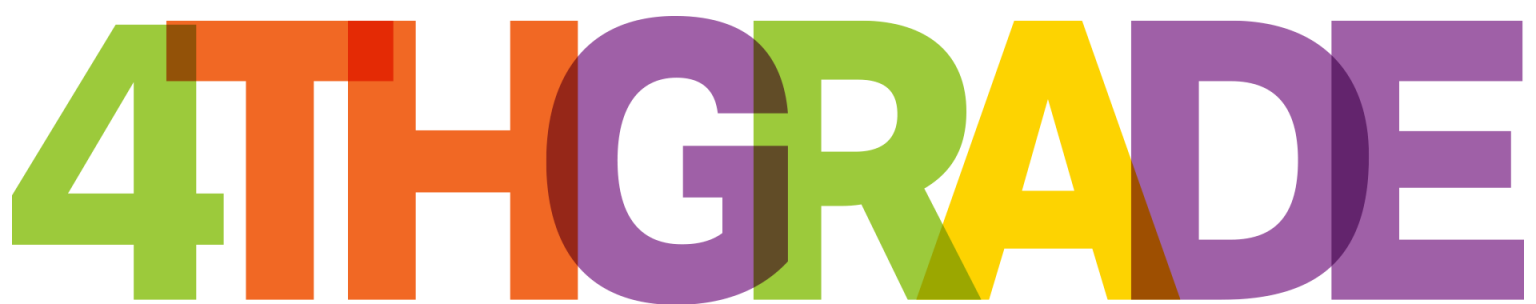 Welcome toFreedom Park’sOpen HouseAugust 1, 2023
Agenda
Introduction
Attendance/Tardy Policies
Supplies
MOOSE Notebook
Communications
Launchpad
2023-2024 County Updates
i-Ready lessons
Technology
Administrators
Principal – Dr Singh
singhti@richmond.k12.ga.us

Assistant Principal – Ms Darville
darviam@richmond.k12.ga.us

Assistant Principal – Ms May
mayww@richmond.k12.ga.us
Teachers
Ms. Abero: Science and Social Studies 
aberola@richmond.k12.ga.us

Mrs. Bowles: Reading / Writing, Grammar , Spelling,
     and Vocabulary
Bowleal@richmond.k12.ga.us

Mrs. Tobias: Mathematics 
tobiaka@richmond.k12.ga.us
2023-2024 School Year
START TIME
The school day starts at 7:25 am.  
Students may enter the classroom at 7:10 am
SCHOOL NUTRITION
Breakfast begins at 6:50 am to 7:20
Breakfast is free for all students
Lunch begins at 11:30 am
Lunch is NOT free for all students.  Please pay for lunches @Myschoolbucks.com  This can be found on the Richmond Co Nutrition Services https://www.rcboe.org/Domain/89
See nutrition for free/discounted lunch applications
DISMISSAL begins at 2:15 pm.  Students must be picked up by 2:30 pm
Transportation
Please decide how your child will be getting home for the year and please start that on day one.  This will ensure your child will be in a routine.
Car Riders will be issued a new number.
UPDATED ATTENDANCE INFORMATION
Students are expected to be in school all day unless they are ill. Georgia State law only recognizes absences due to illness, religious holidays, medical or legal appointments, and funerals in the family. Parents have the right to present reasons they believe are justifiable to the Principal for consideration of other absences.
All absences require a written note from parents/guardians stating the reason for the absence. Emailed notes will not be accepted. The note must include the student's full name, reason for absence, date(s) of absence, and parent/guardian signature. A note without a reason and date of absence is unexcused.
In order to comply with district regulations and state law, when a student has 10 unexcused absences in one month or ten unexcused absences in one year, Richmond County administrators will petition the Juvenile Court System to seek mandatory attendance by a student. An unexcused absence is defined as any unauthorized absence from school. Examples include, but are not limited to:
1. Oversleeping
 2. Missing the bus
3. Failure to obtain private transportation or vehicle mechanical problem. 
4. Failure to obtain leave of Absence request for absences
5. Shopping, Hair appointments, Concert, or Babysitting.
.
Tardy Policy
Students are not allowed on campus prior to 6:50 a.m. Any student reporting to the classroom after 7:25 a.m. is tardy. A parent must sign in tardy students.

The accumulation of unexcused tardies may warrant disciplinary action and/or referral to Department of Family and Children Services.

Leaving school for unauthorized purposes before the end of the instructional day will be counted as a tardy. Parents should not pick their children up before the end of the school day except where there is a legitimate emergency. Lawful excuses for tardiness are cited in the RCSS Code of Student Conduct and Discipline.

For the safety of our students during dismissal transition, we will not allow building entry starting at 1:55 pm until 2:10pm.
Supplies
School Website LINK
Please ensure your child has, at a minimum, the binder and dividers for the first day of school to create a M.O.O.S.E. notebook.
M.O.O.S.E Notebooks
Management of Organization Skills Every Day

In order to encourage responsibility, each student will have their own M.O.O.S.E binder organized by subject.
This will be a place for students to store important papers from lessons as well as homework and any parent communication.
Please check your child's M.O.O.S.E daily. 
Parent notes will be on the back cover of the notebook.
Communications
All 4th grade teachers can be reached directly through Class Dojo. This is checked during the day where email is not.
Information will be sent home on how to sign up.
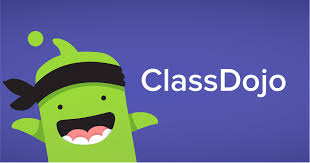 Infinite Campus is the platform where you access student attendance and grades.  Your child will be instructed to view their grades as well as show you their grade.
Launchpad
Richmond Co Home page Email =Launchpad.com
Students will use Launchpad to access the frequently used websites.
i-Ready
Richmond County uses iReady as a diagnostic assessment and instructional tool.
Richmond County instructs every student complete 45 minutes per week on Reading and Math i-Ready lessons.  This should be broken into 15 minutes segments.
Students will have limited time in class to work on this.
Use Saturday/Sunday for Reading if possible since this is when students are most relaxed.
Technology
Freedom Park is a 1 to 1 technology school!
 All students will be given instructions on computer responsibility.  Therefore, student is responsible for his/her computer and charging at home daily. 
All students are required to have their own headphones/earbuds. Please keep a working pair of earbuds at all times. 
We use several different computer-based learning applications, (i-Ready, SeeSaw, MyOn, Brainpop, Vocabularyworkshop.com, Canvas, Spelling City, assessments, Reading text book online.) that require students to have their own technology.
Bullying: No Bullying. It’s the Law
Bullying behavior is defined as any pattern of written or verbal expression or any physical act or gesture that is intended to ridicule, humiliate, intimidate, or cause measurable physical or emotional distress upon one or more students:
A student shall not do, attempt, or threaten to bully any person, including students and employees:
    a) In the school
    b) On school grounds
    c) In school vehicles (including school buses)
   d) At school bus stops
   e) Or at school activities or sanctioned events
A third instance of bullying in a school year would require that the student be assigned to an alternative educational setting. However, the principal or other appropriate designee may recommend the Alteranative Center or suspension, in her descretion prior to the third offense.
For PRE-K-5 REFER TO RULES 23 AND 24(RCBOE CODE OF CONDUCT)
Bullying: No Bullying. It’s the Law
A third instance of bullying in a school year would require that the student be assigned to an alternative educational setting. However, the principal or other appropriate designee may recommend the Alternative Center or suspension, in her discretion prior to the third offense.

*FOR PRE-K – 5 REFER TO RULES 23 AND 24 (RCBOE CODE OF CONDUCT)
.*FOR 6 -12 DISCIPLINE OPTIONS, REFER TO RULES 23, 24, &amp;27 (RCBOE CODE OF CONDUCT)

Code of Discipline for Freedom Park School
Students are expected to display admirable Character Traits at all times. They are representative of their family, school and community.

 At FPS we have always maintained a respectful environment for staff and students.
Title I
Freedom Park School is a Title I school. This means we are provided financial assistance through "Every Student Succeeds Act, Part A". Its overall purpose is to ensure that all students have a fair and equal opportunity to obtain a high-quality education and reach, at a minimum, proficiency on state assessments (i.e. GA Milestones, End-of-Course, etc.), as well as involve parents in their child's education.
There will be an upcoming Title I Annual Parent Meeting which will outline parent involvement opportunities - you will be sent meeting information via FPS's ClassDojo account as available.
If you have any questions, contact the FPS Title I Parent Facilitator: Ms Parks, parksjo@boe.richmond.k12.ga.us
Thank you so much for 
attending our
2023-2024 
Open House!

Questions?